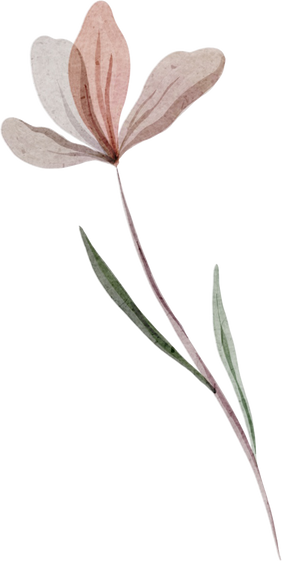 Ôn tập cuối học kì I
Tiết 8
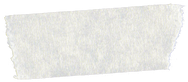 https://www.facebook.com/teamKTUTS
Tiếng Việt
Chính tả
01
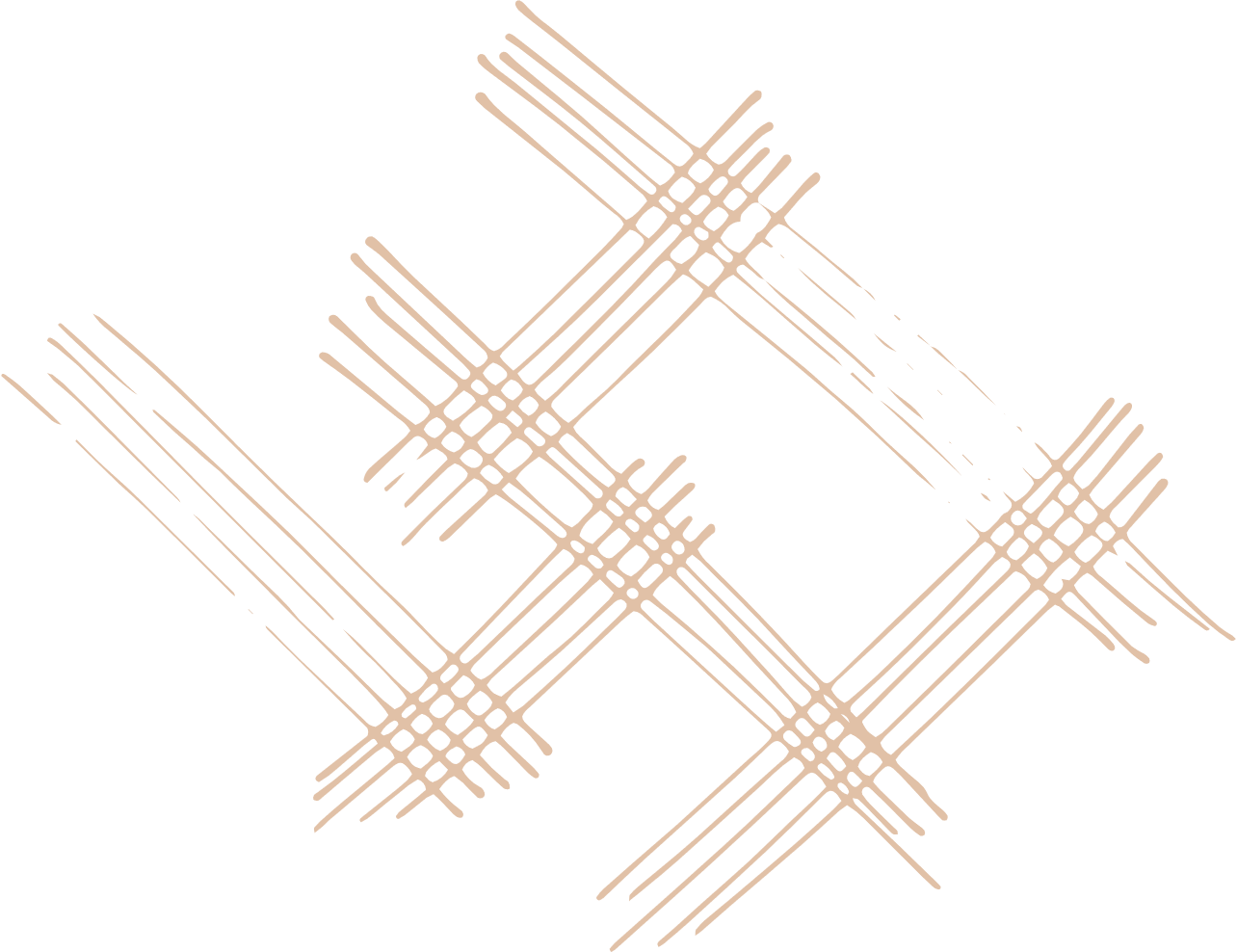 Nghe – viết
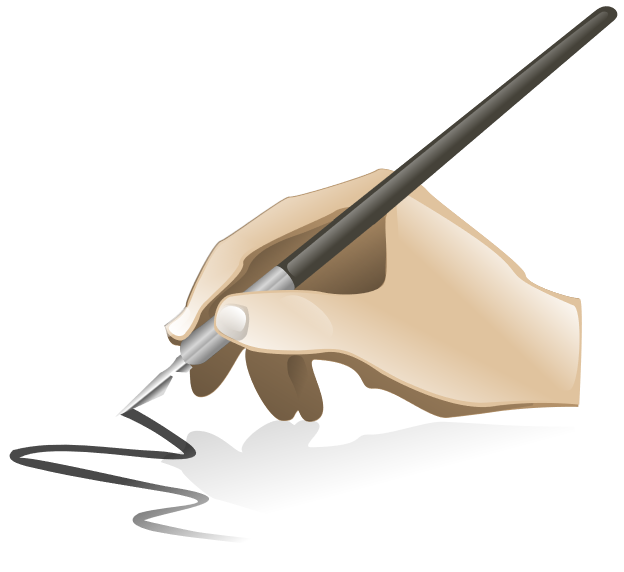 https://www.facebook.com/teamKTUTS
01
Chiếc xe đạp của chú Tư
Chính tả
02
Chiếc xe của chú là chiếc xe đẹp nhất, không có chiếc nào sánh bằng. Xe màu vàng, hai cái vành láng bóng, khi chú ngừng đạp, chiếc xe cứ ro ro thật êm tai. Bao giờ dừng xe, chú cũng rút cái giẻ dưới yên lên, lau, phủi sạch sẽ rồi mới bước vào nhà, vào tiệm. Chú âu yếm gọi chiếc xe của mình là con ngựa sắt.
				      Theo Nguyễn Quang Sáng
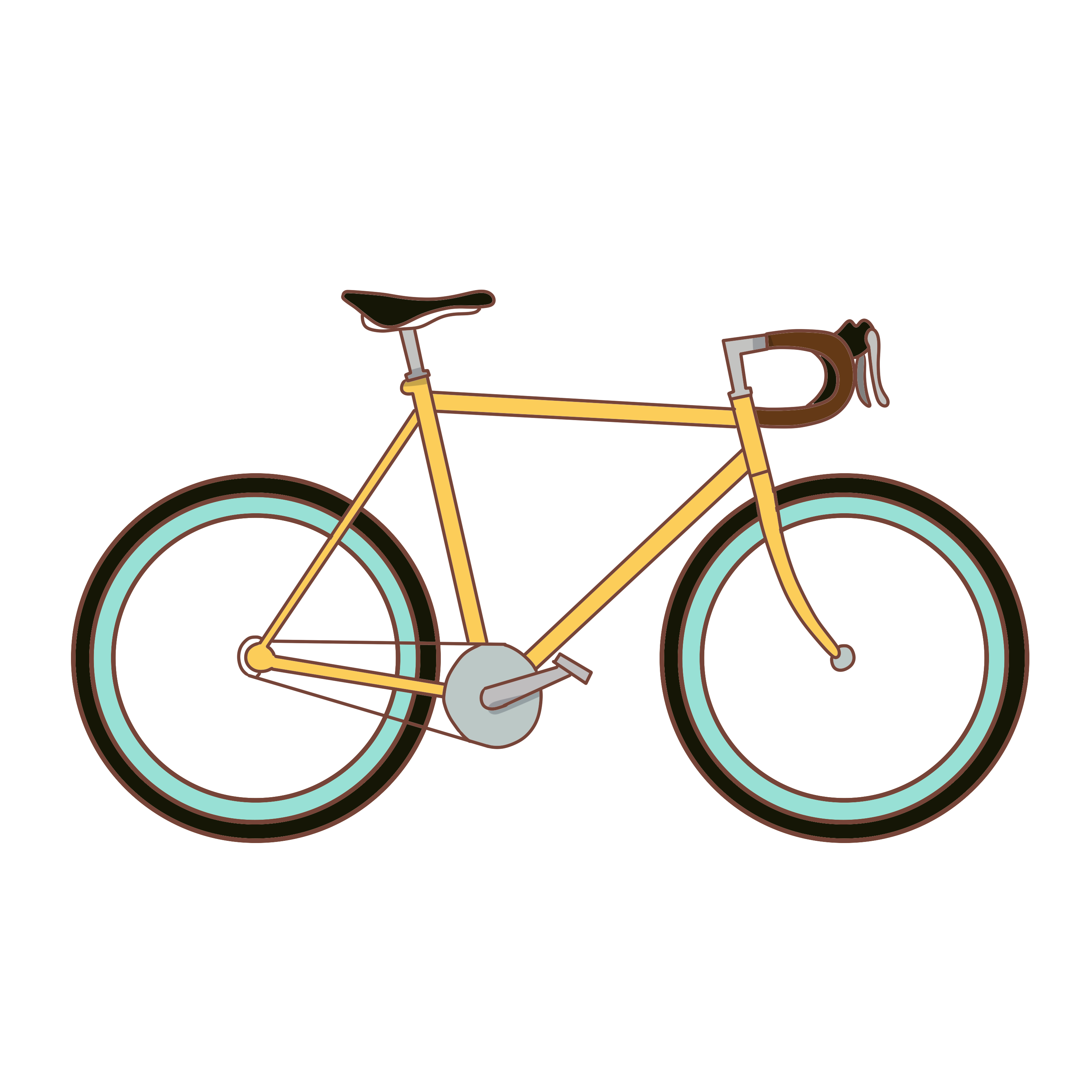 04
03
https://www.facebook.com/teamKTUTS
Tiếng Việt
02
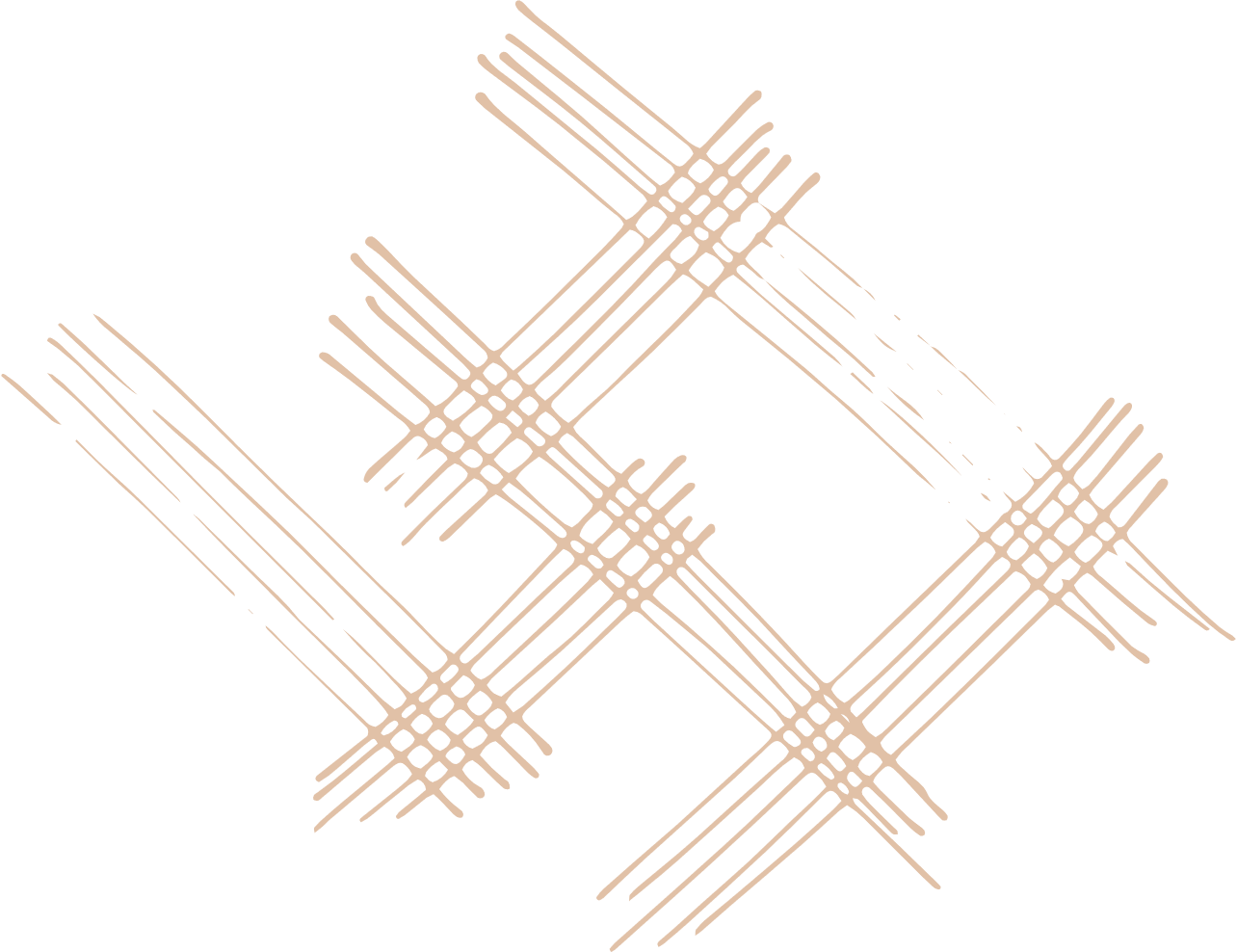 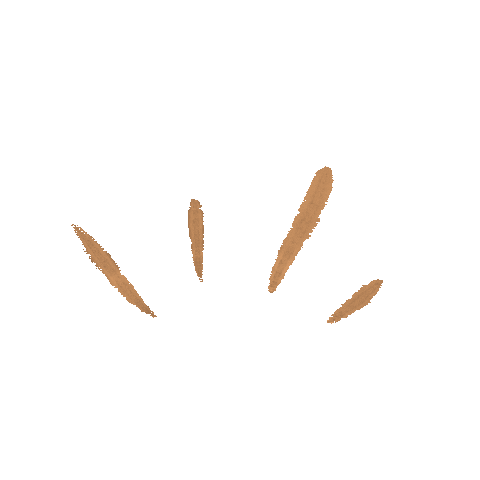 Tập làm văn
https://www.facebook.com/teamKTUTS
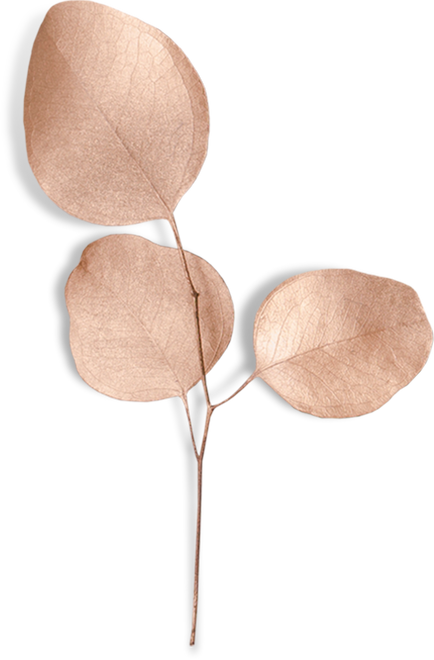 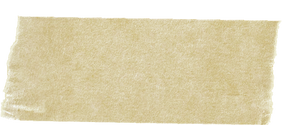 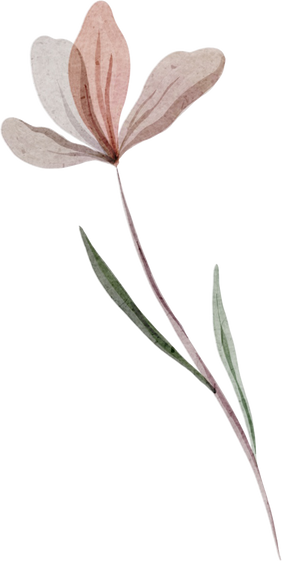 Tập làm văn
Đề bài: “Tả một đồ dùng học tập hoặc đồ chơi mà em yêu thích.”
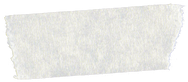 https://www.facebook.com/teamKTUTS
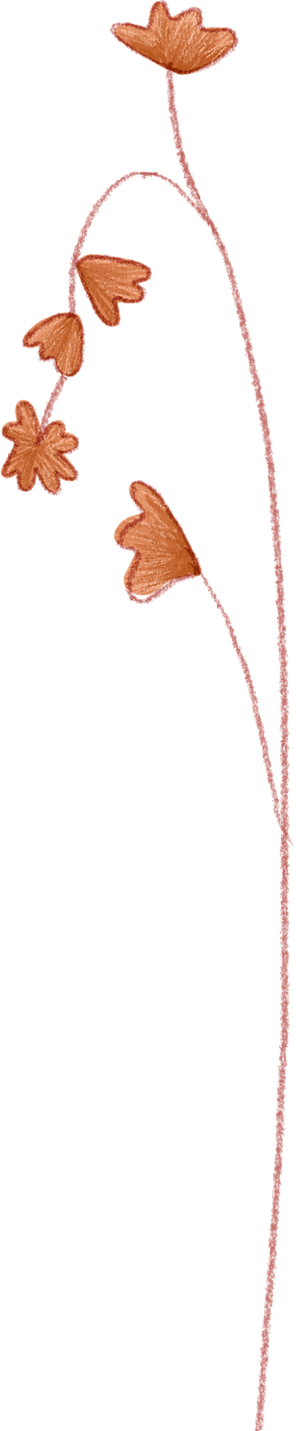 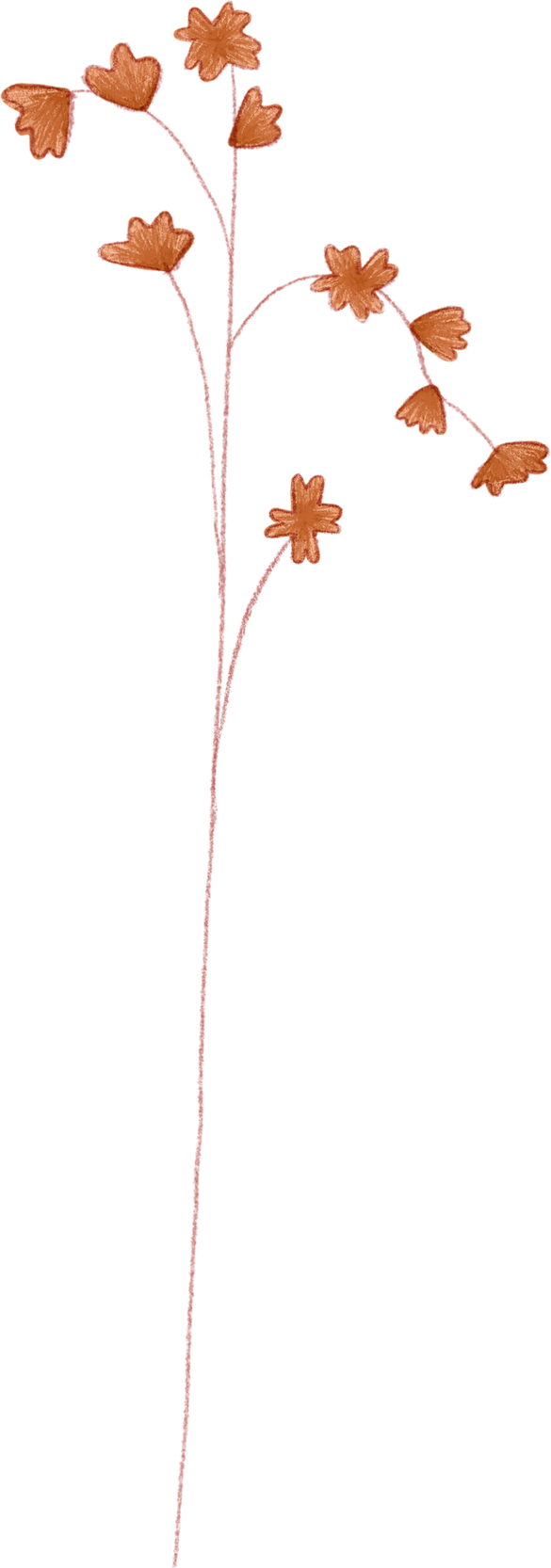 Tập làm văn
Đề bài: “Tả một đồ dùng học tập hoặc đồ chơi mà em yêu thích.”
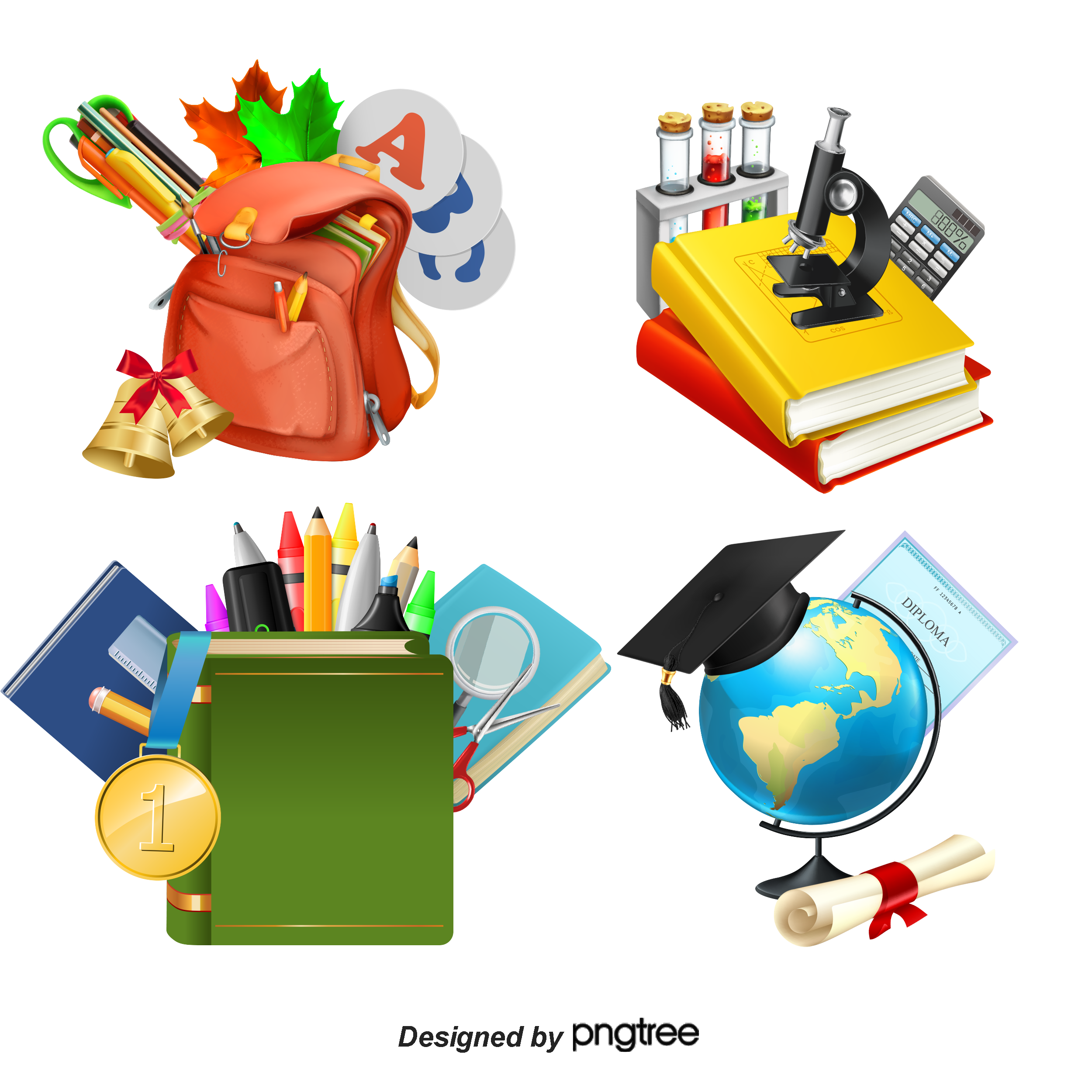 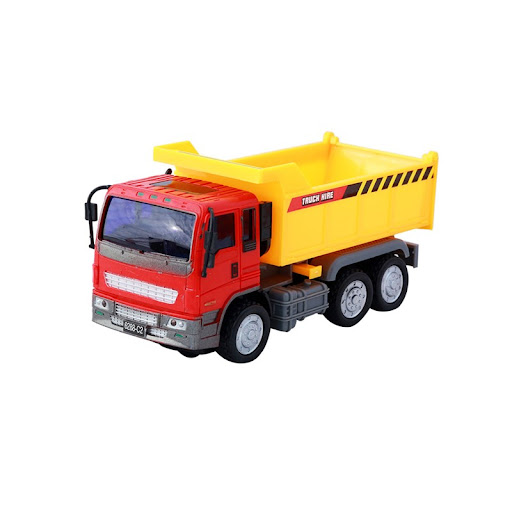 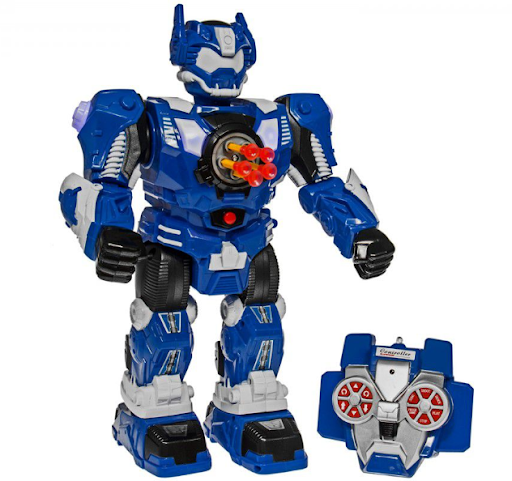 a) Viết lời mở bài theo cách mở bài trực tiếp (hoặc gián tiếp).
b) Viết một đoạn văn ở phần thân bài.
https://www.facebook.com/teamKTUTS
Mở bài
- Mở bài trực tiếp: là mở bài đi thẳng vào giới thiệu đồ vật cần miêu tả.
- Mở bài gián tiếp: là mở bài đi từ đề tài khác rồi mới dẫn vào đồ vật cần miêu tả.
https://www.facebook.com/teamKTUTS
Viết đoạn thân bài
Chiếc bút mực trông đẹp làm sao! Cây bút xinh xinh dài bằng một gang tay em. Thân viết tròn như ngón tay giữa của mẹ, càng về phía sau càng thon như búp măng non. Toàn thân bút khoác chiếc áo màu xanh sọc trắng nhẹ nhàng, tinh tế. Nắp bút cùng màu với thân bút gắn thêm một que cài bằng inox sáng loáng càng làm tôn lên vẻ sang trọng của bút. Trên nắp bút có khắc dòng chữ “Bút mài Thầy Ánh” mạ vàng rất sắc nét. 
Mở nắp ra, em thấy ngòi bút nhọn nhỏ xinh như hình lá tre được mài cẩn thận để giúp em viết thanh đậm. Bên trong thân bút là cái ống mực làm bằng nhựa, có nút vặn lò xo để dễ dàng bơm mực. Từ khi có chiếc bút, chữ viết của em dường như mỗi ngày một đẹp hơn.
https://www.facebook.com/teamKTUTS
Dặn dò
Hoàn thành bài TLV
Chuẩn bị bài tt
https://www.facebook.com/teamKTUTS
Thanks
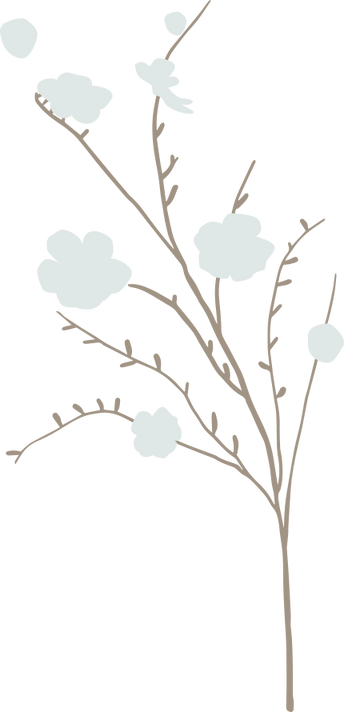 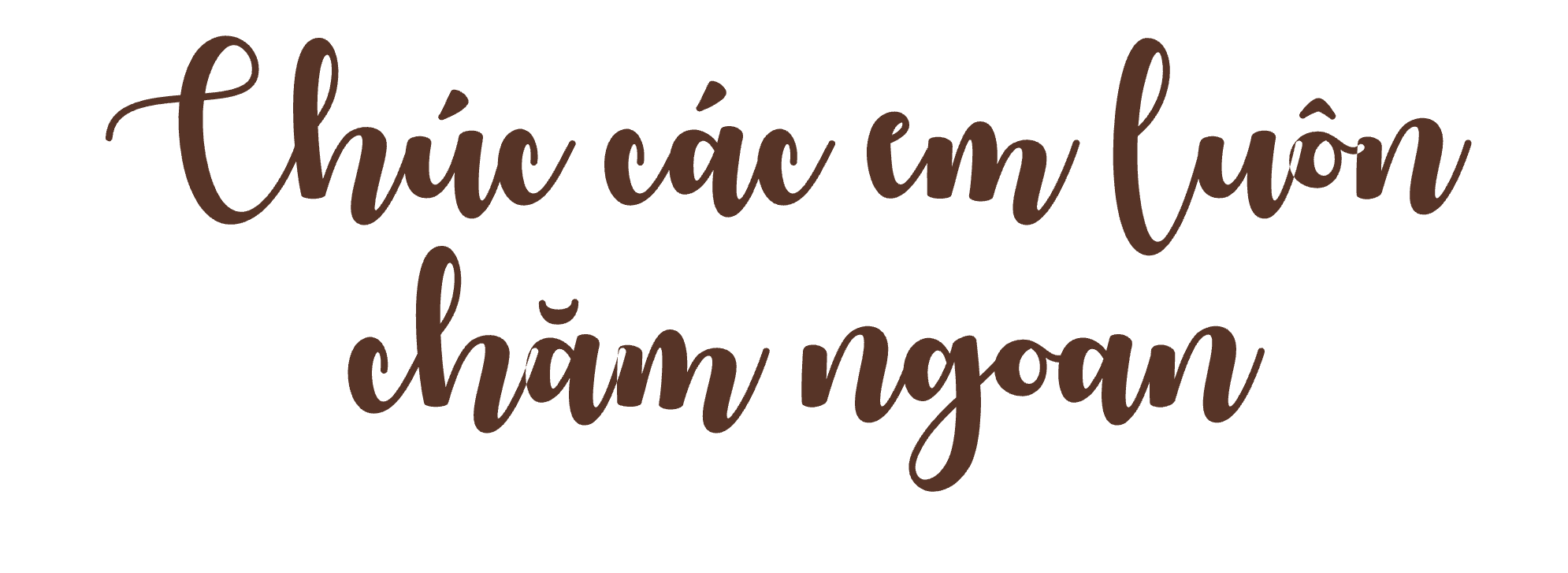 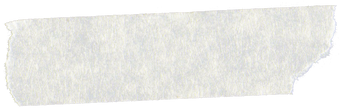 https://www.facebook.com/teamKTUTS